Bonjour
mardi, le vingt-six novembre.
Travail de cloche
Write a sentence which uses the word “la dinde”
la dinde = turkey
Bonjour
mardi, le vingt-six novembre.

un moment de culture francophone
la nourriture de la fête de l’action de grâce
le roman photo
Pourquoi tombons-nous?
Nous tombons pour apprendre comment se lever.
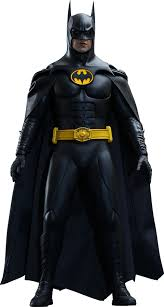 Sommes-nous prêts?

Nous sommes prêts!
Turkey (la dinde) is not popular in France.
La fête de l’action de grâce
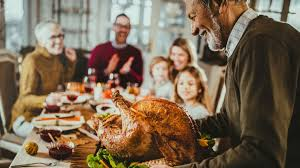 Le dindon
la dinde
La Turquie
L’Inde
la canneberge
la farce
les patates douces aux guimauves
les haricots verts
la tarte à la citrouille
un sandwich à la dinde avec beaucoup de mayonnaise
roman-photo
pp. 156 - 157
Write sentences of at least five words in French, each using the word in parentheses somewhere in the sentence. If the word is a verb it may be used in any proper conjugation or in the infinitive.

(la piscine)___________________________________________________________
(jouer)______________________________________________________________
(comment)__________________________________________________________
(le centre commercial)_________________________________________________
(finir)_______________________________________________________________
Devoirs
Billet de sortie
Quelle est la meilleure nourriture que vous mangez à diner à la fête de l’action de grâce?